UNIT 2
Lesson 4 
“Ask and answer yes/no questions”
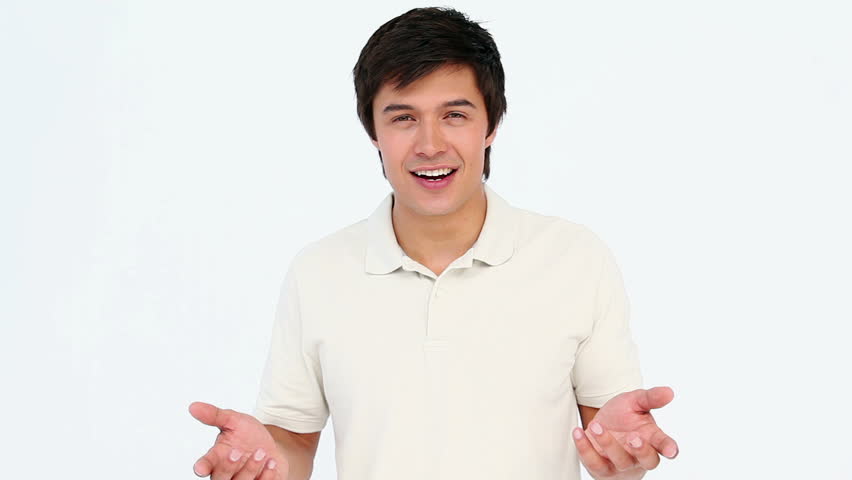 Are these your books?
Is this your book ?
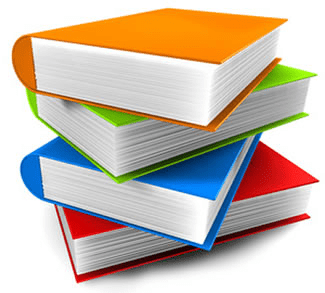 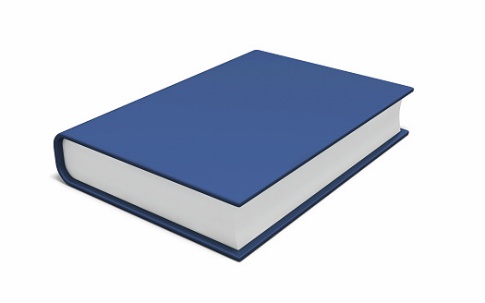 Learning objective: 
Ask and answer yes/ no questions  with be
GRAMMAR “yes/no questions with be”
Singular
Is this your Tablet ?
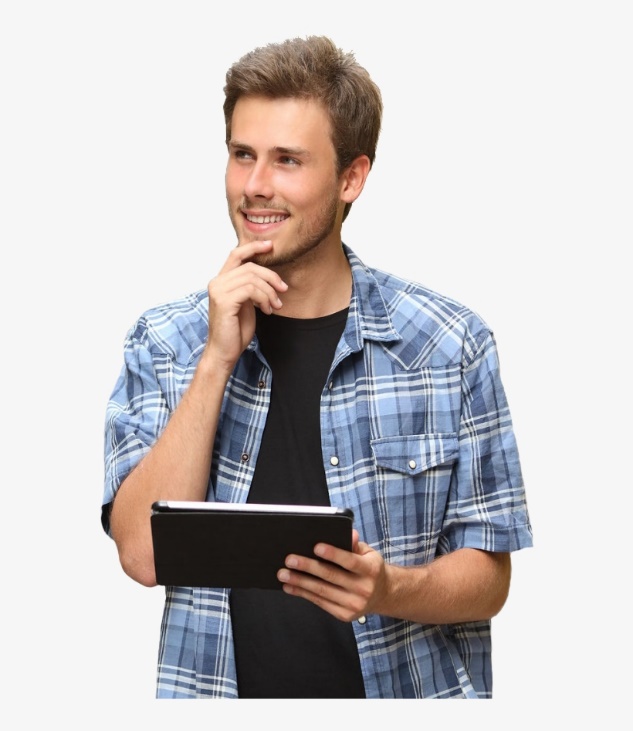 Yes, it is
No, it´s not
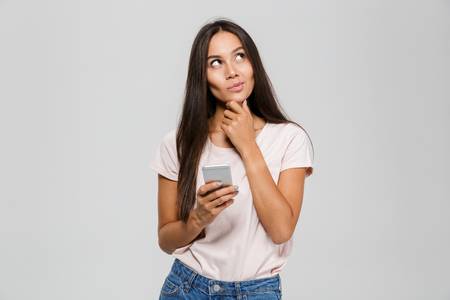 Plural
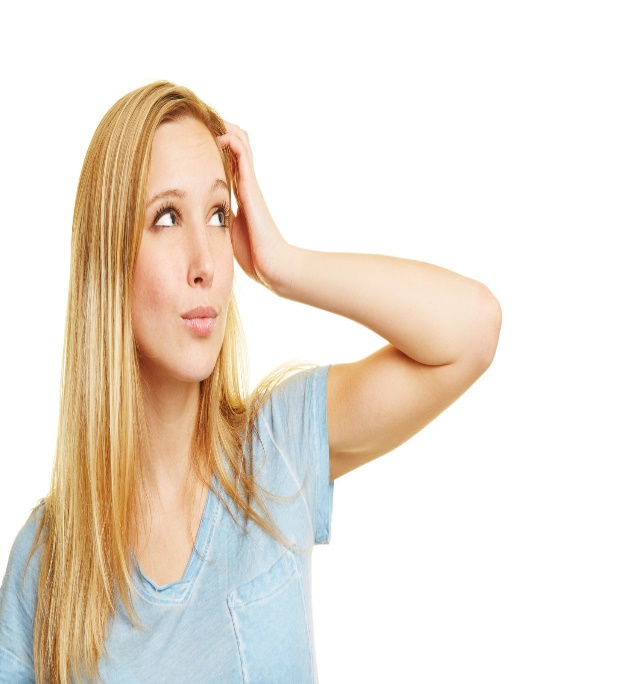 Are these your keys ?
Yes, they are
No, they´re not
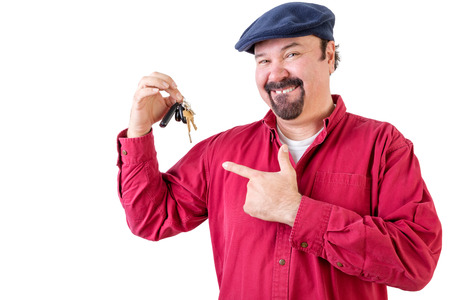 Complete the following questions with this, these, then give correct answers.
Complete las siguientes preguntas con this, these, luego dé las respuestas correctas.
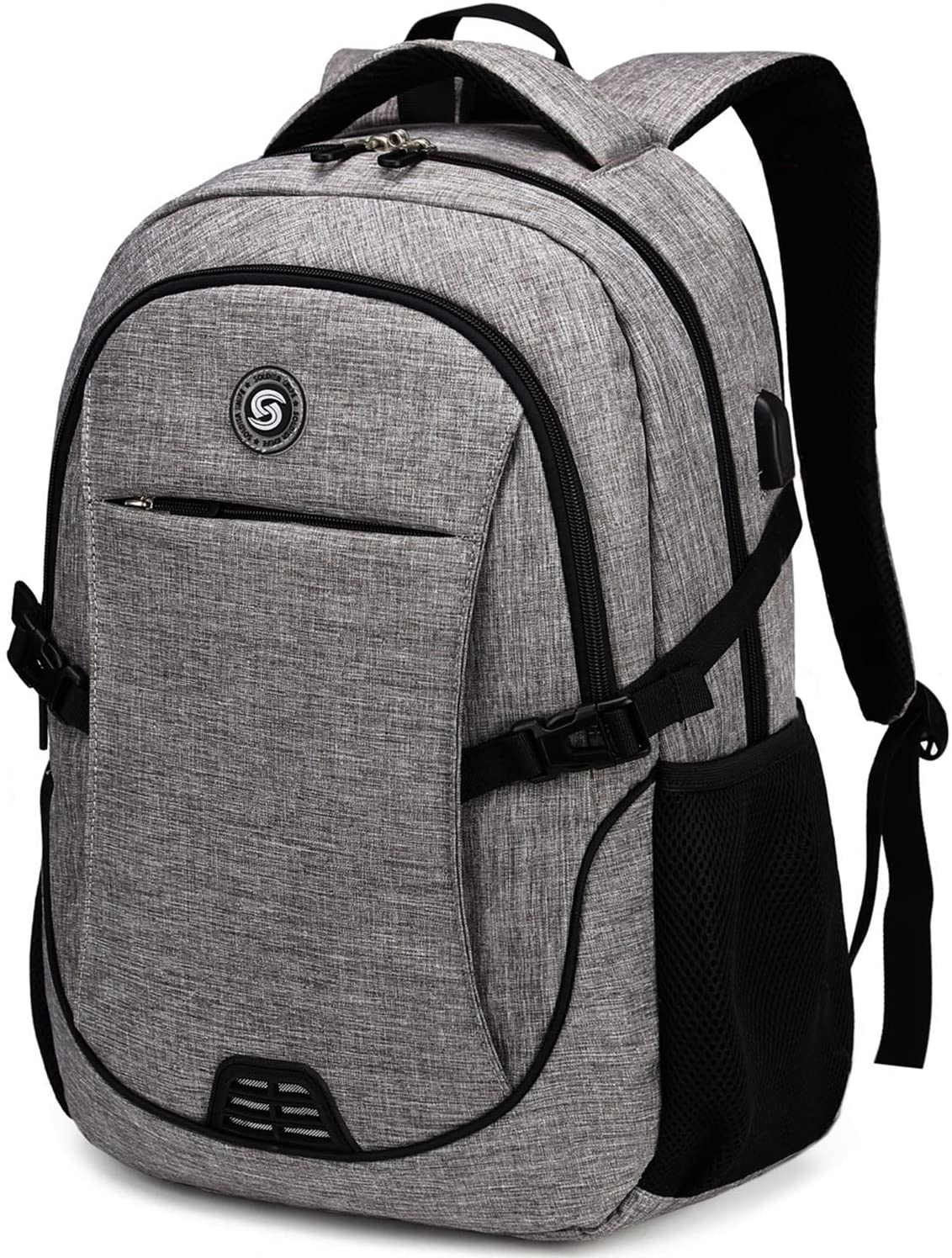 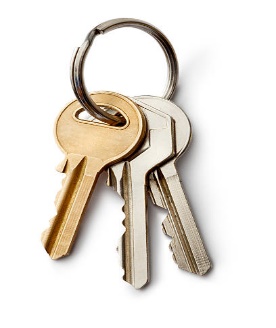 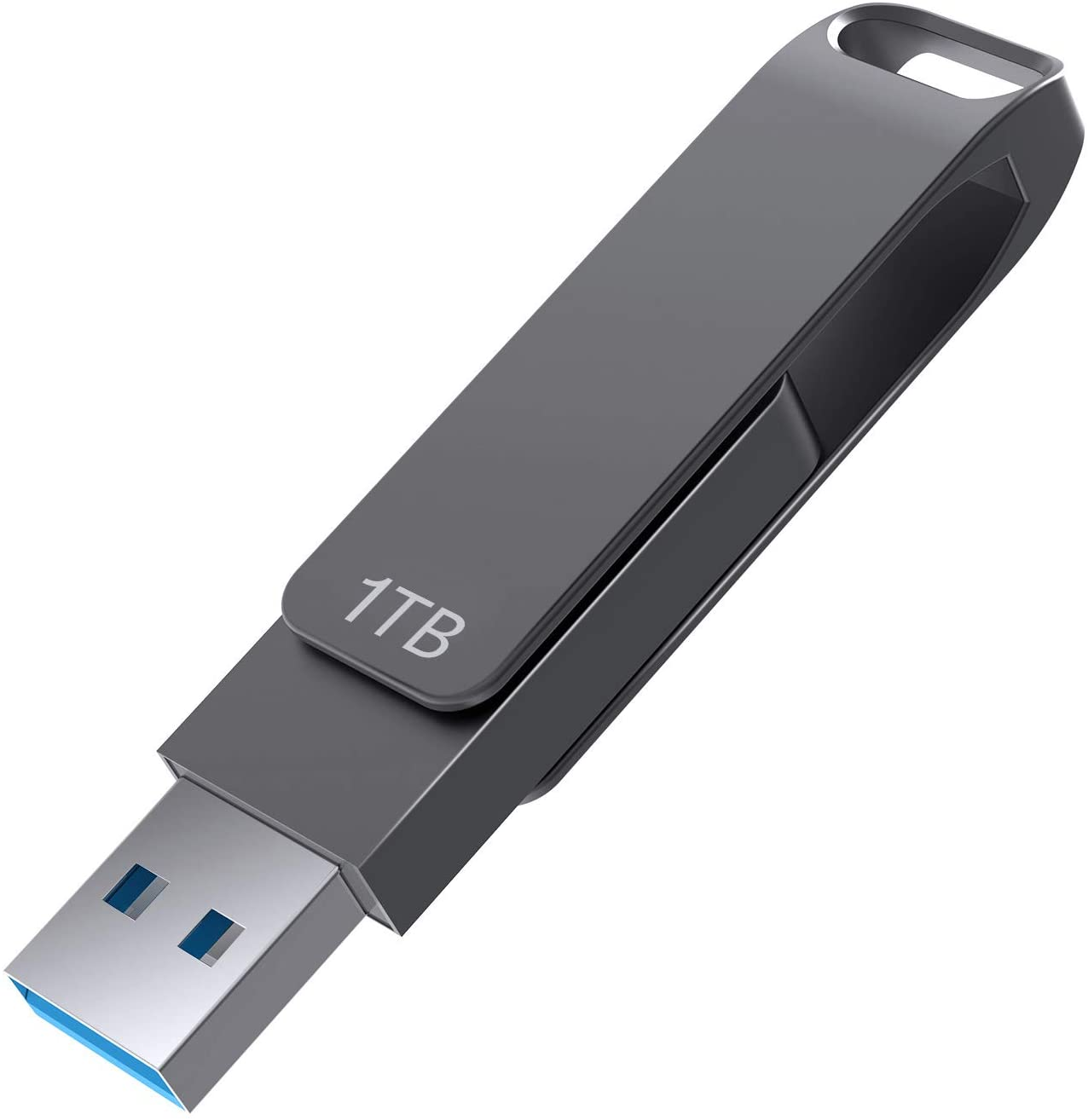 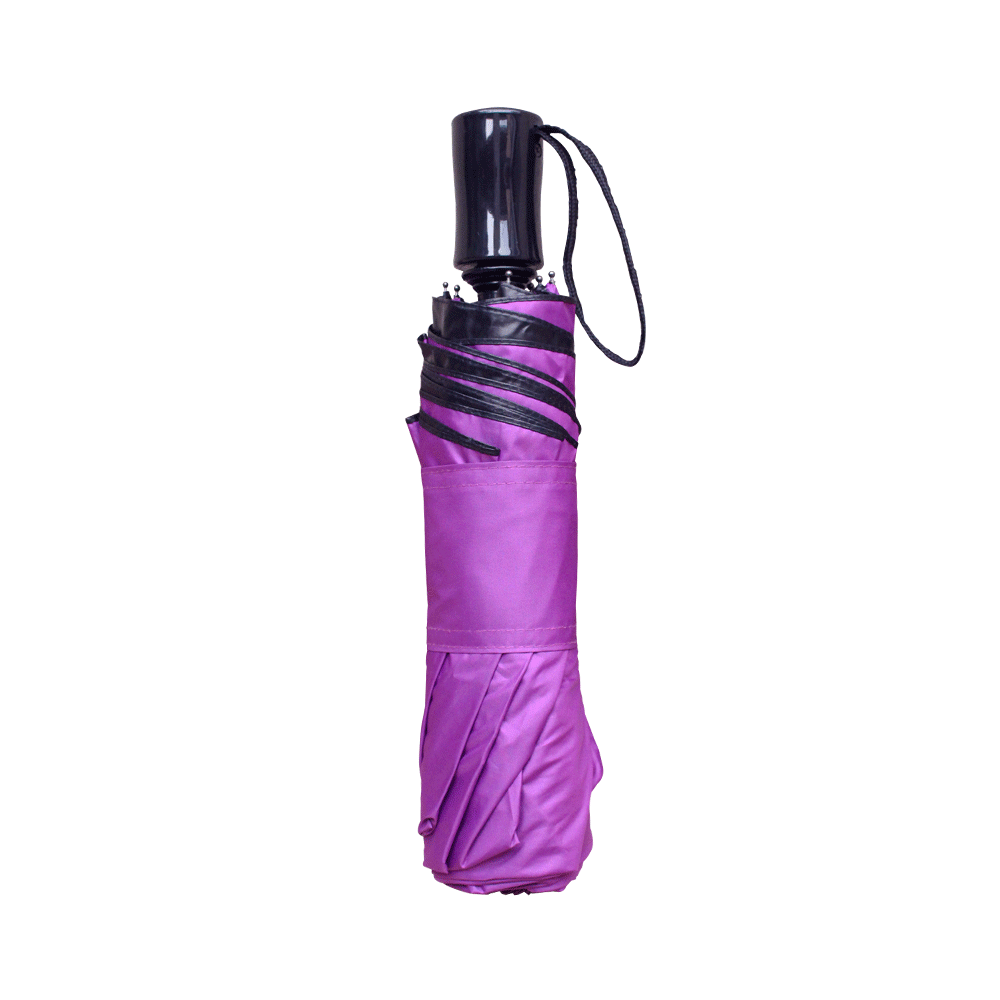 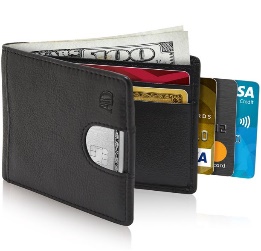 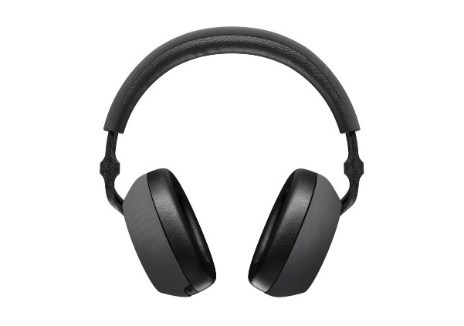 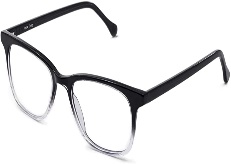 Correct the following conversations, they are not correct circle the error and give the correct
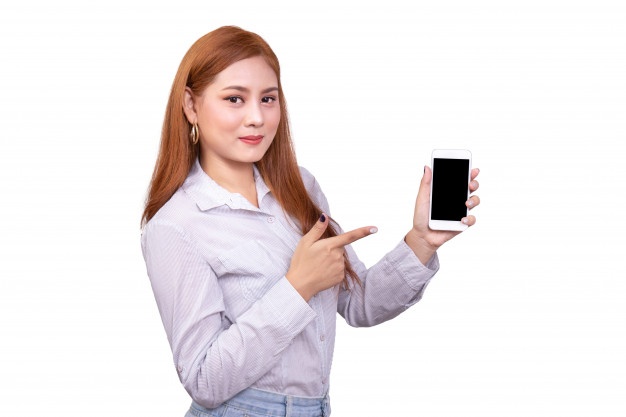 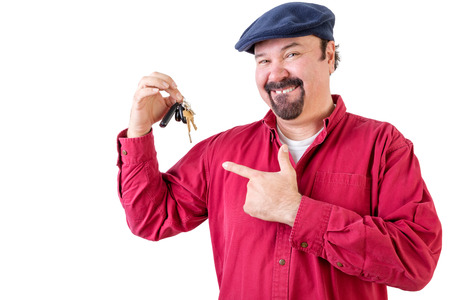 A: Is these your keys?
B: Yes, it´s not. Thank you!
A: Are this your cell pone?
B: No, they’re not
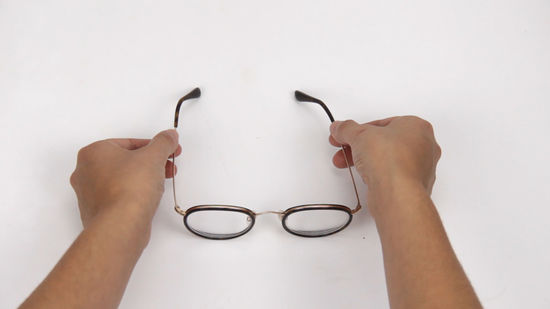 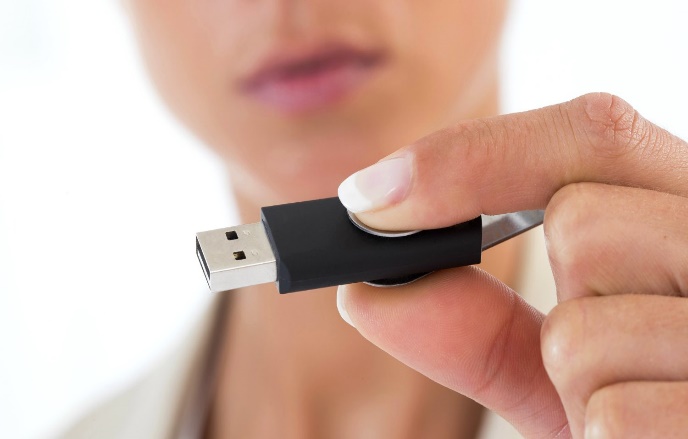 A: Is these your glasses?
B: No, it is.
A: Are this your flash drive?
B: Yes, they are. Thanks!
UNIT 2
Lesson 4 
“Ask and answer Where questions with be”
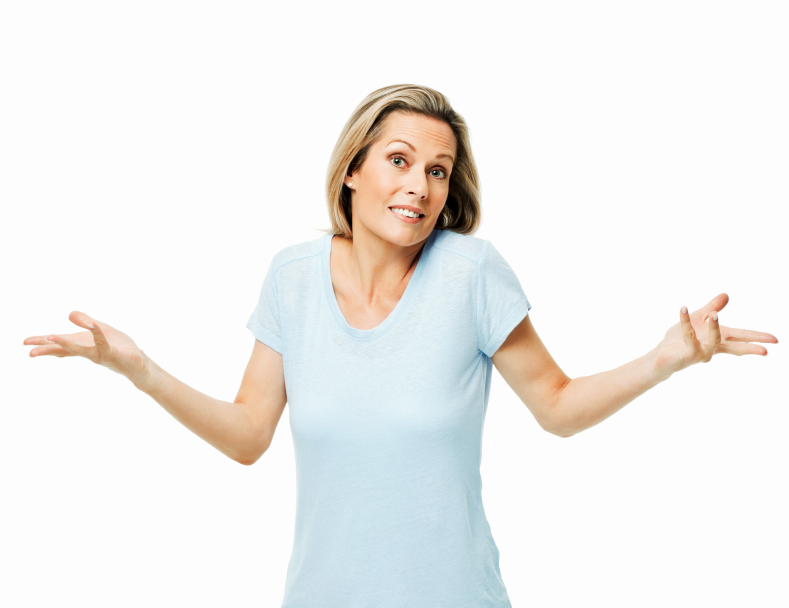 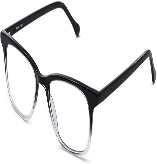 Where is my cellphone?
Where are my glasses?
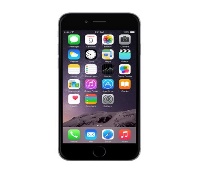 Learning objective: 
Ask and answer wherw questions with be
GRAMMAR “where questions with be”
Question Where refers to a place or position
La pregunta Where (donde) se refiere a un lugar o posición
Where are my keys?
Where´s my haibrush?
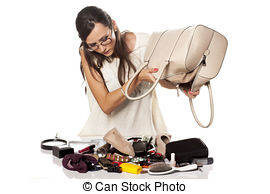 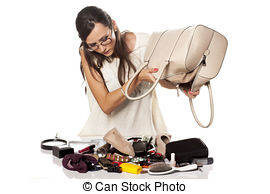 Singular
They´re in my purse
It´s in my purse
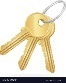 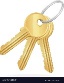 Plural
Complete the following questions with Where is, Where are, then give correct answers.
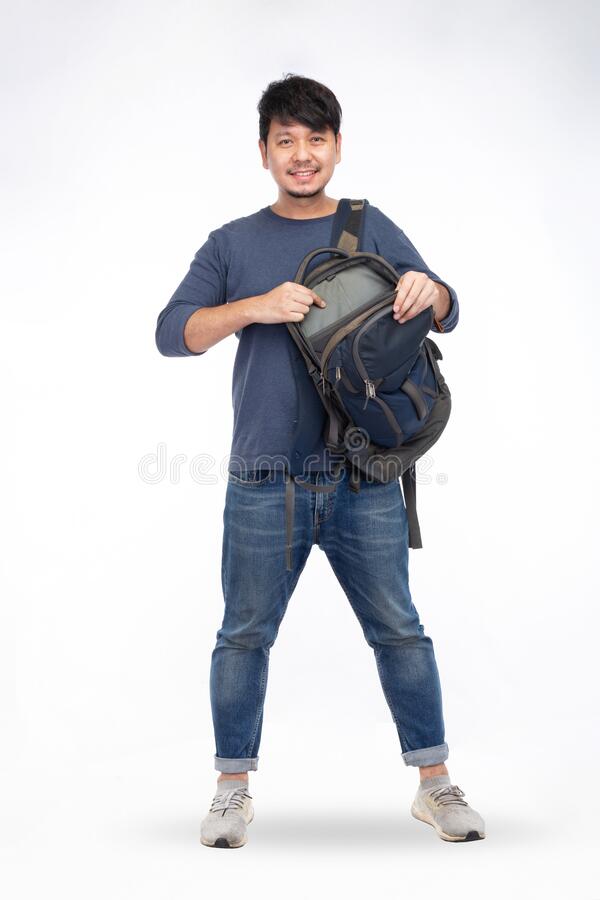 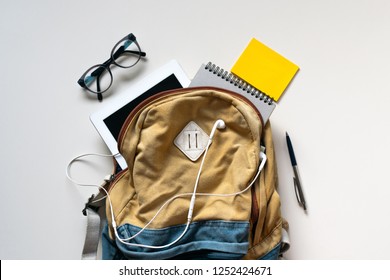 A: _________ your tablet?
B:  ______ in my back plack
A: _________ your notebook?
B: ______ in the back plack
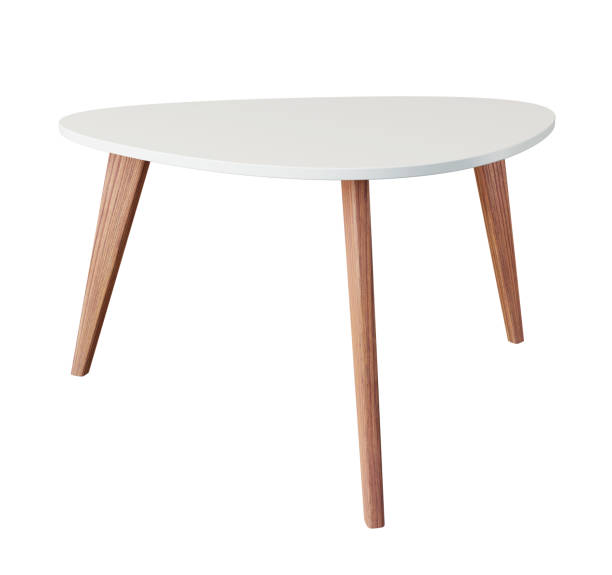 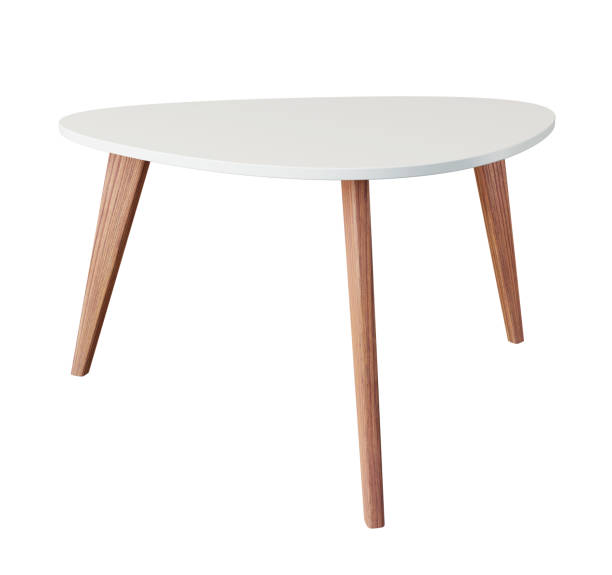 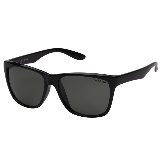 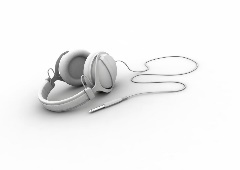 A: _________ the head phones?
B: Oh! ______ on the table
A: _________ your glasses?
B: ______ on the table
Complete the following questions with Where is, Where are, then give correct answers.
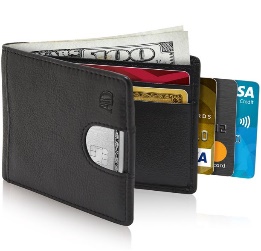 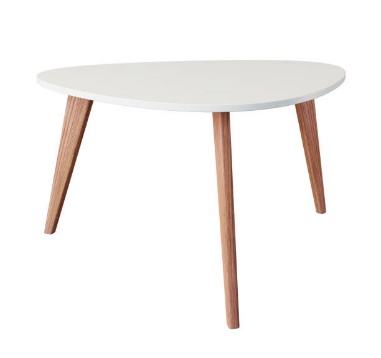 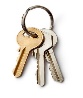 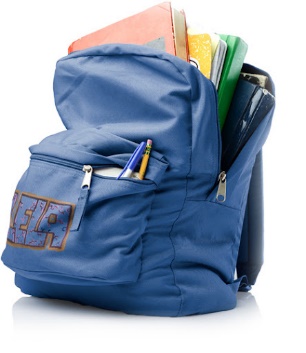 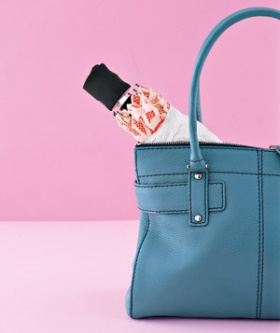 GRAMMAR “Yes/no and where questions with be”
Where´s my haibrush?
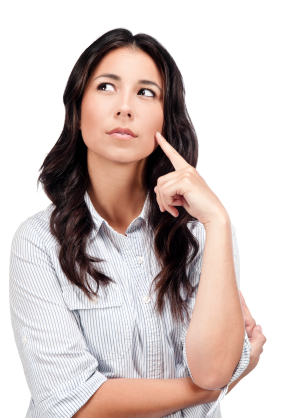 Is it on the table?
No, it is not
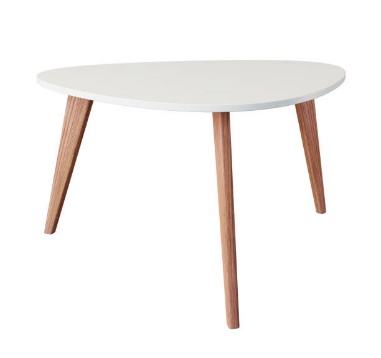 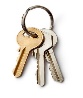 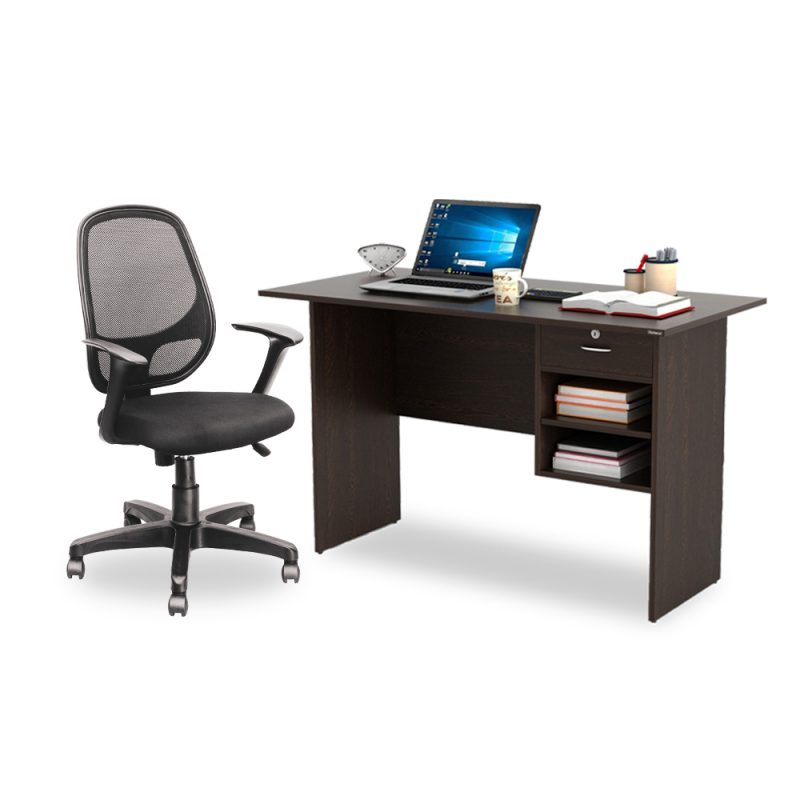 Is it on the desk?
No, it is not
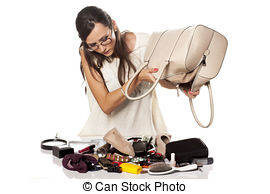 Is it in my purse?
Yes, It is in my purse
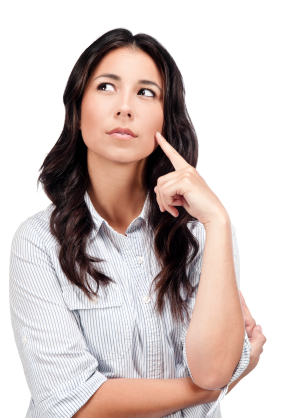 _____________ my keys?
_______in my  purse?
No, ___________
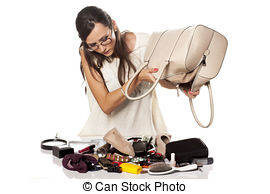 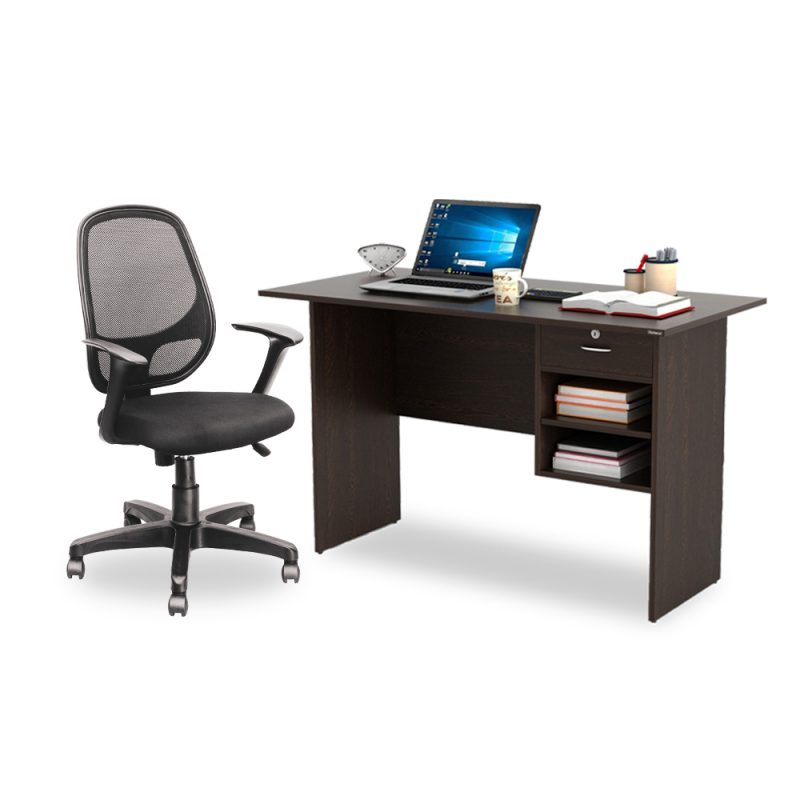 ________on the desk?
No, __________
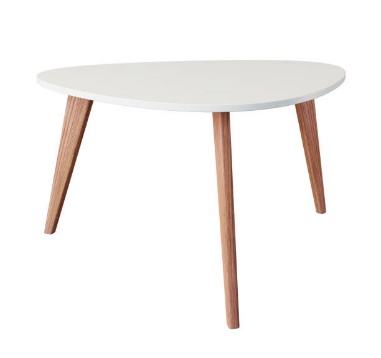 ________on the table?
Yes, ________
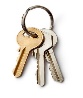 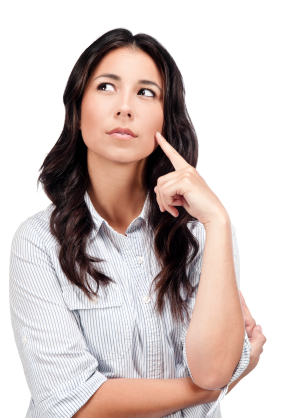 _____________ my laptop?
_______ on the table?
No, ___________
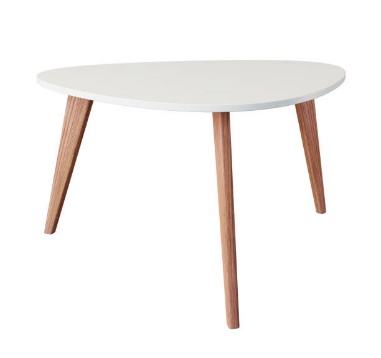 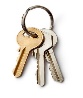 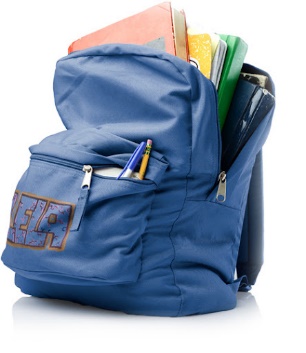 ________in the backpack?
No, __________
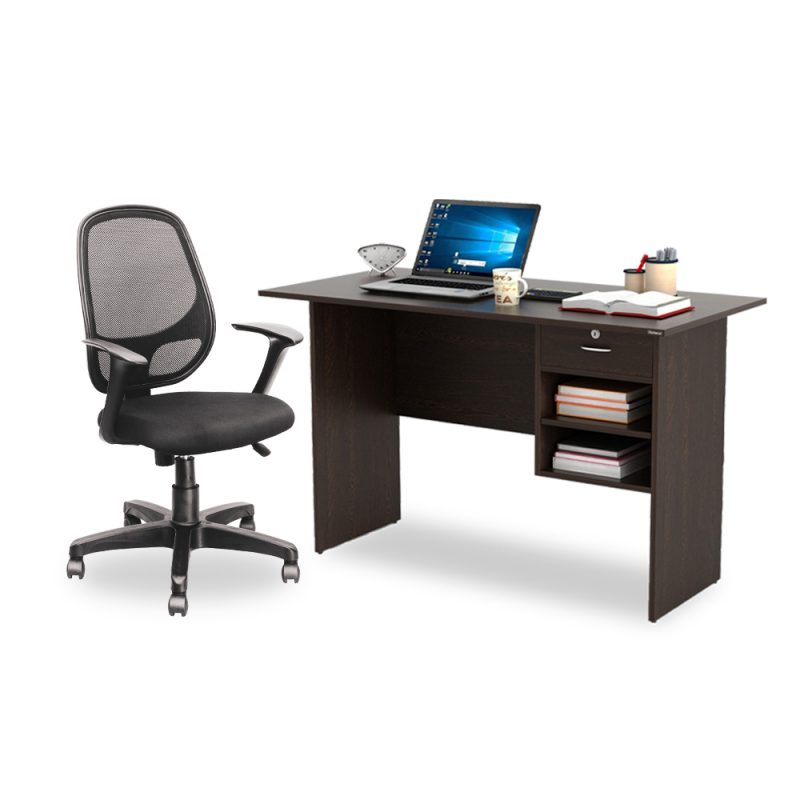 ________on the desk?
Yes, ________